Integração com a Prescrição Eletrônica do CFM
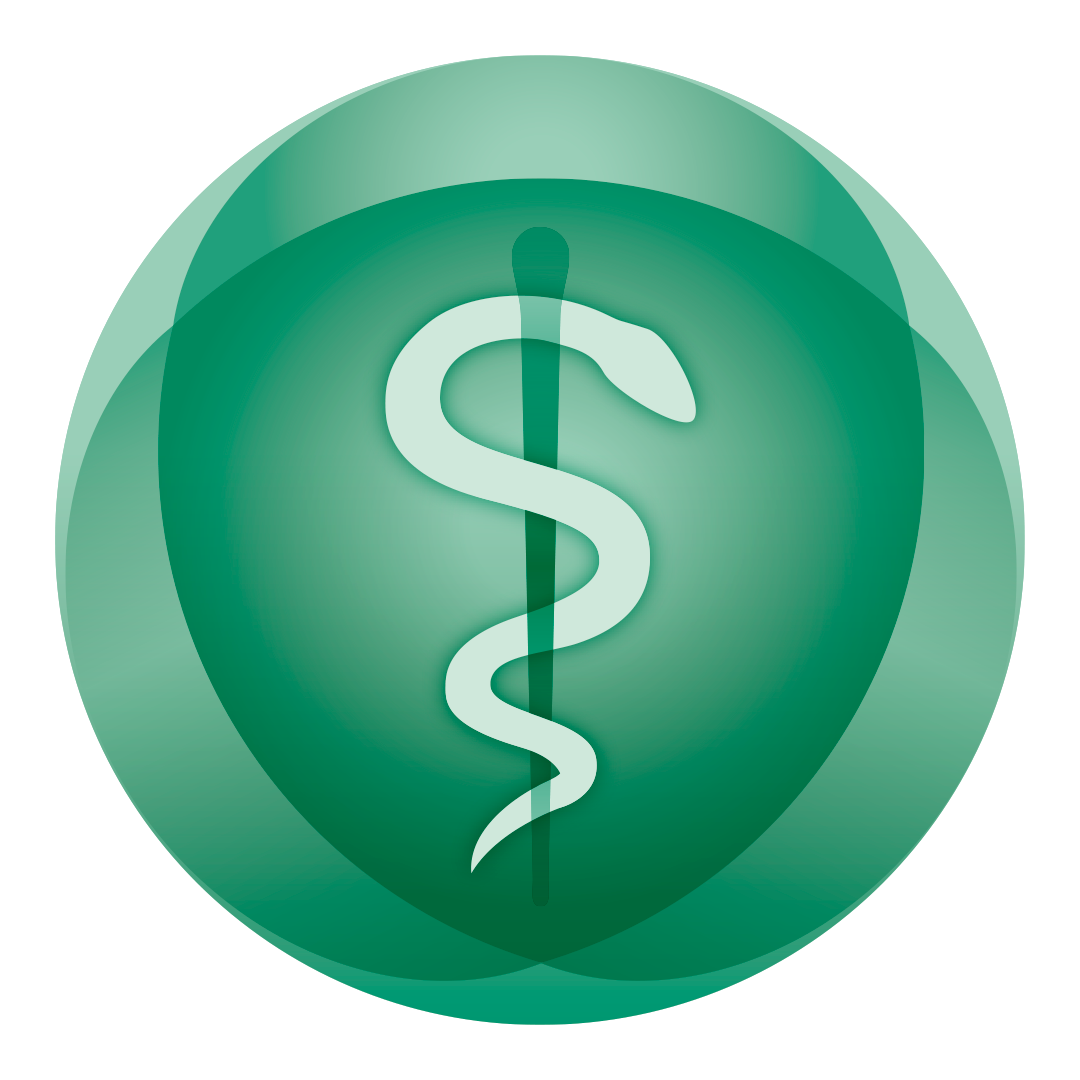 Proposta
Qual o objetivo desta apresentação?
Apresentar o modelo de integração com o sistema de Prescrição Eletrônica do Conselho Federal de Medicina (CFM)
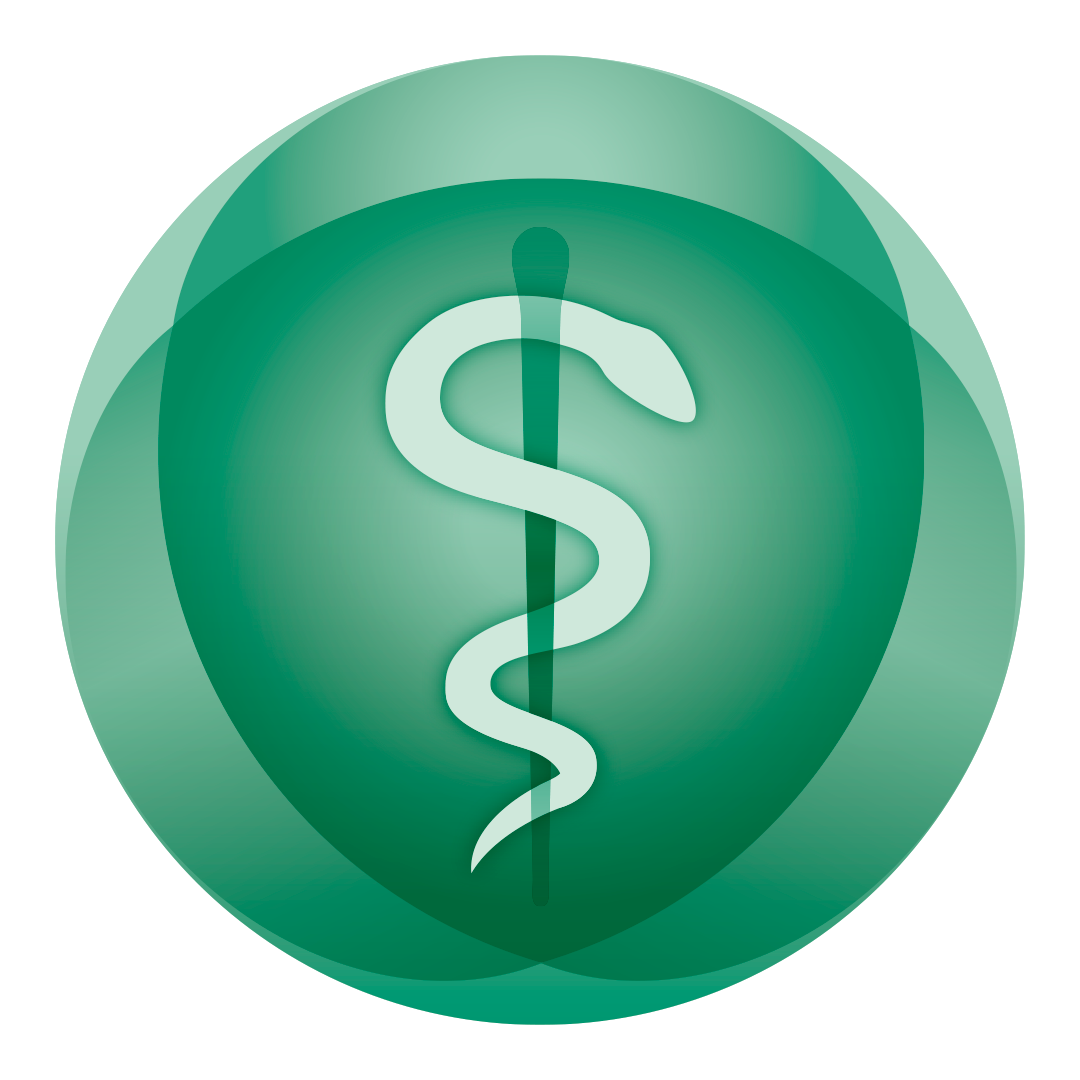 2
Público alvo
Para quem é esta apresentação?
Esta apresentação é voltada a gerente e diretores, que precisam decidir se farão a integração e entender como isso afeta os seus sistemas.
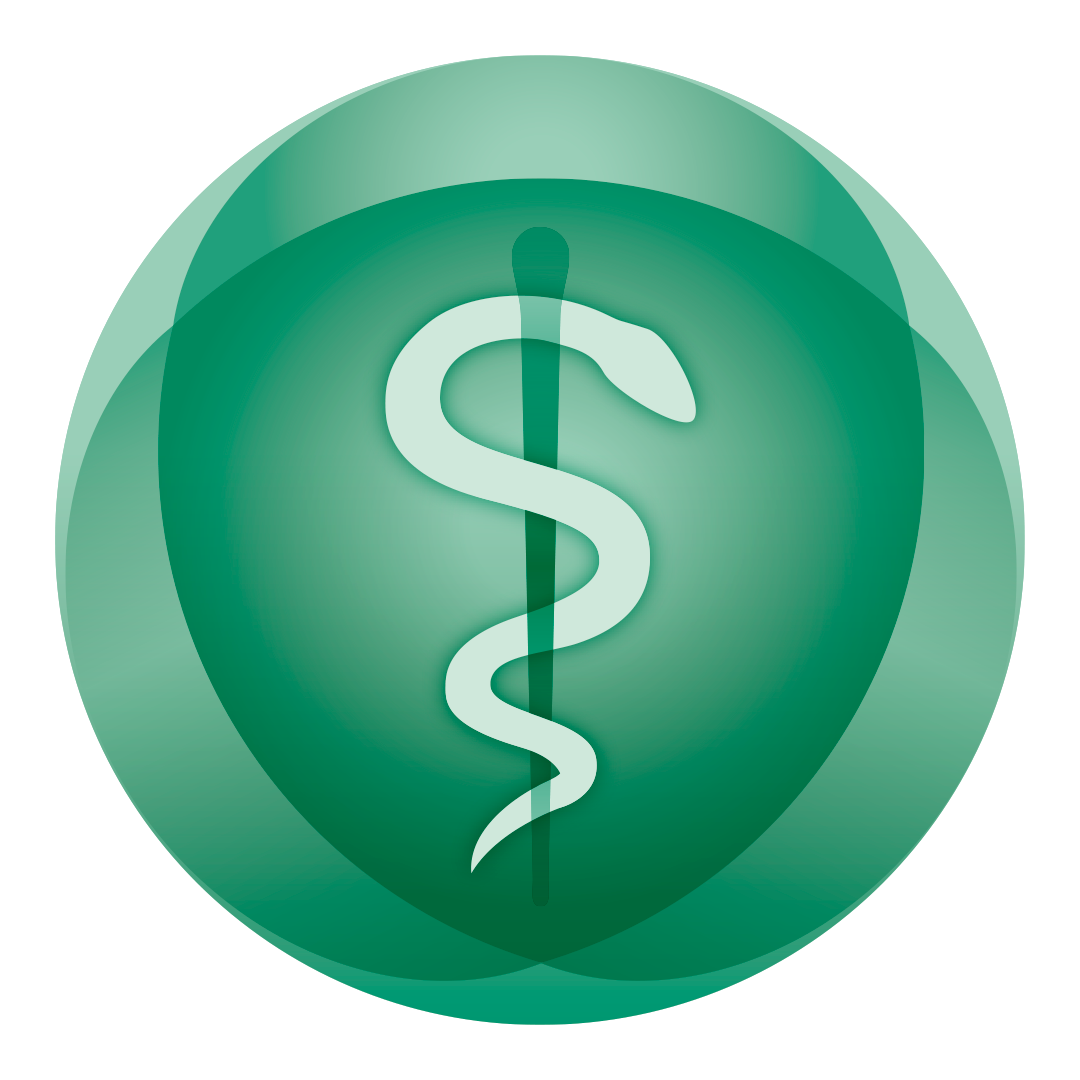 3
Cenário do CFM
Como funciona a Prescrição do CFM?
Login
Sessão de assinatura
Cadastro de locais de atendimento
Cadastro de pacientes
Emissão de documentos
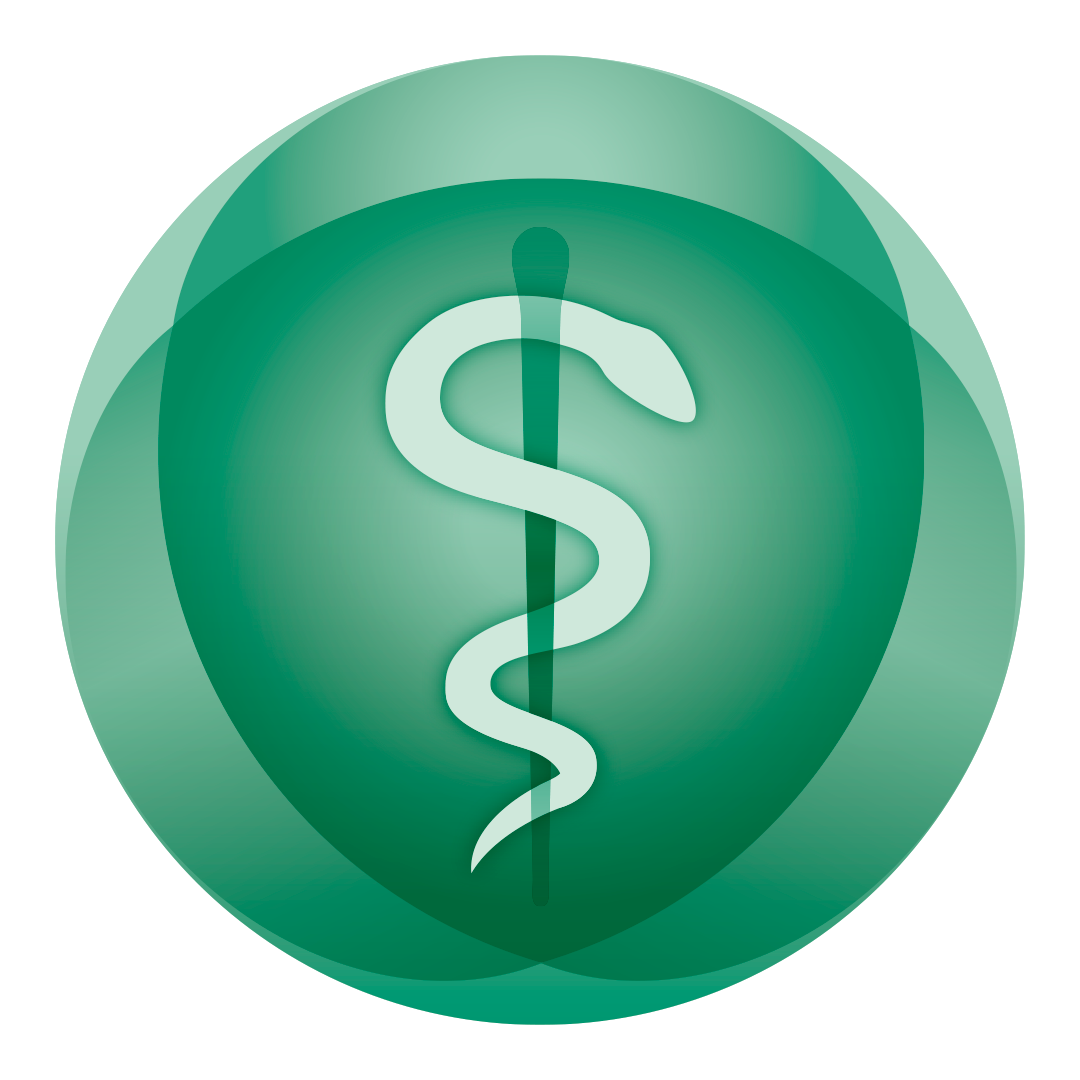 4
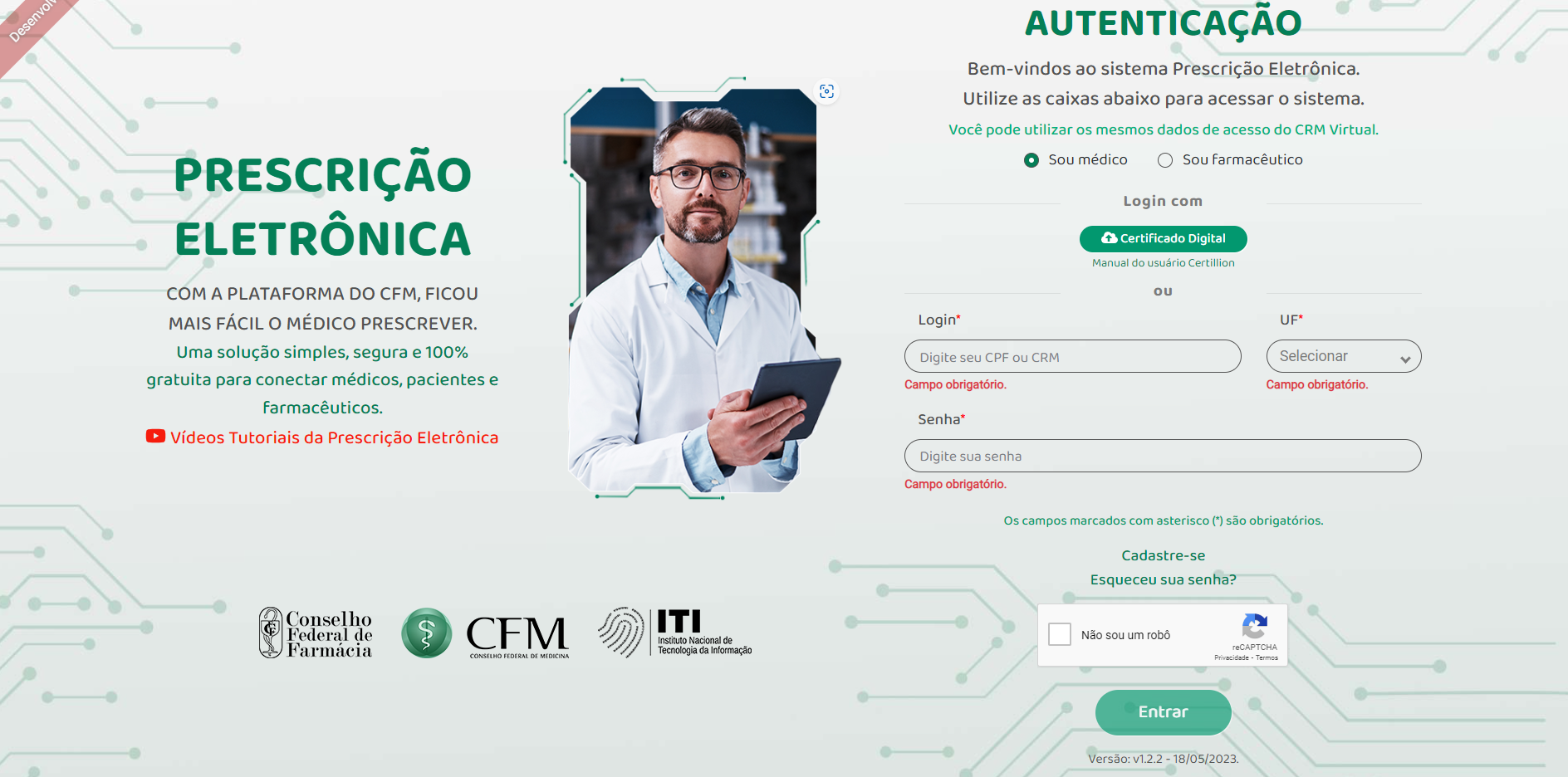 Página de login
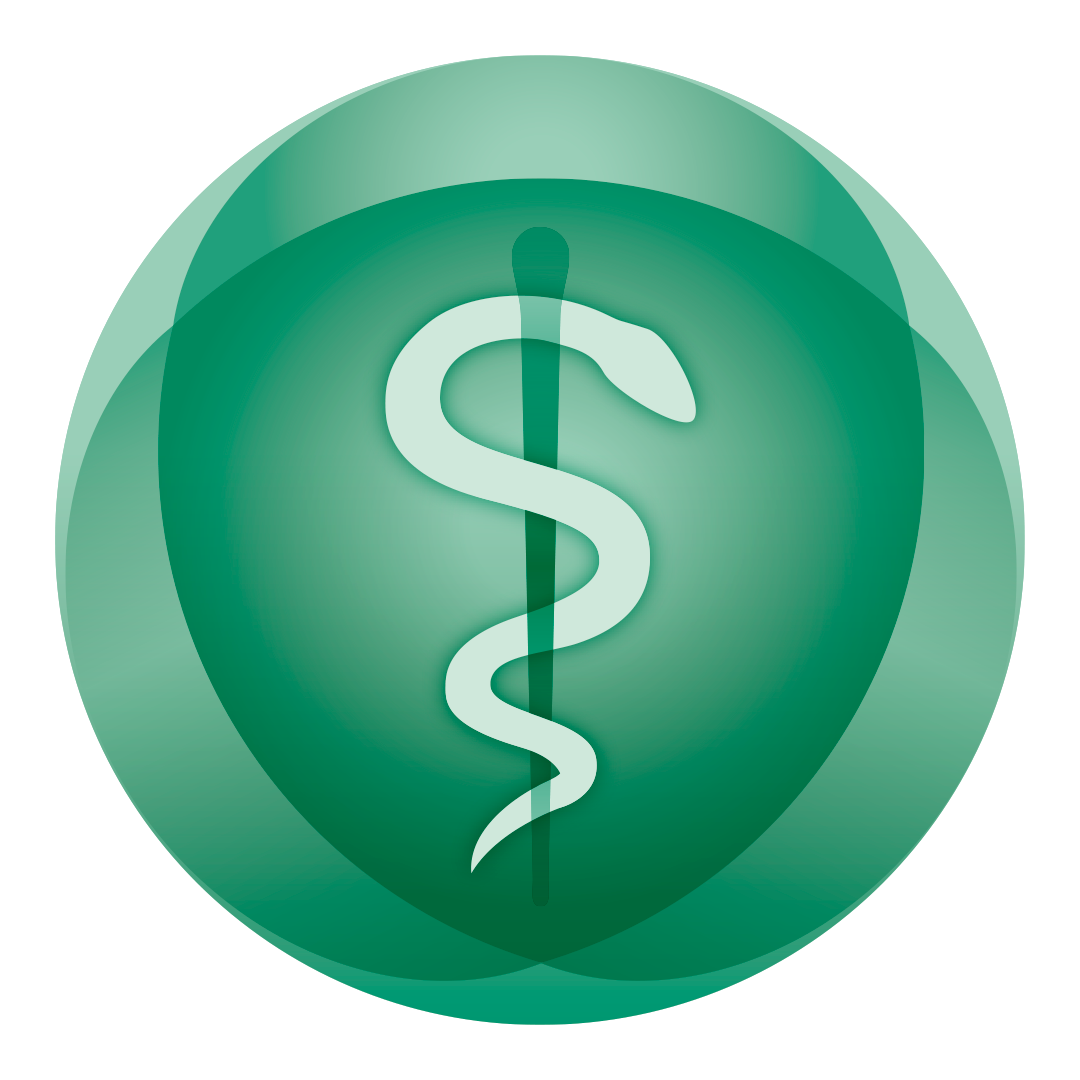 5
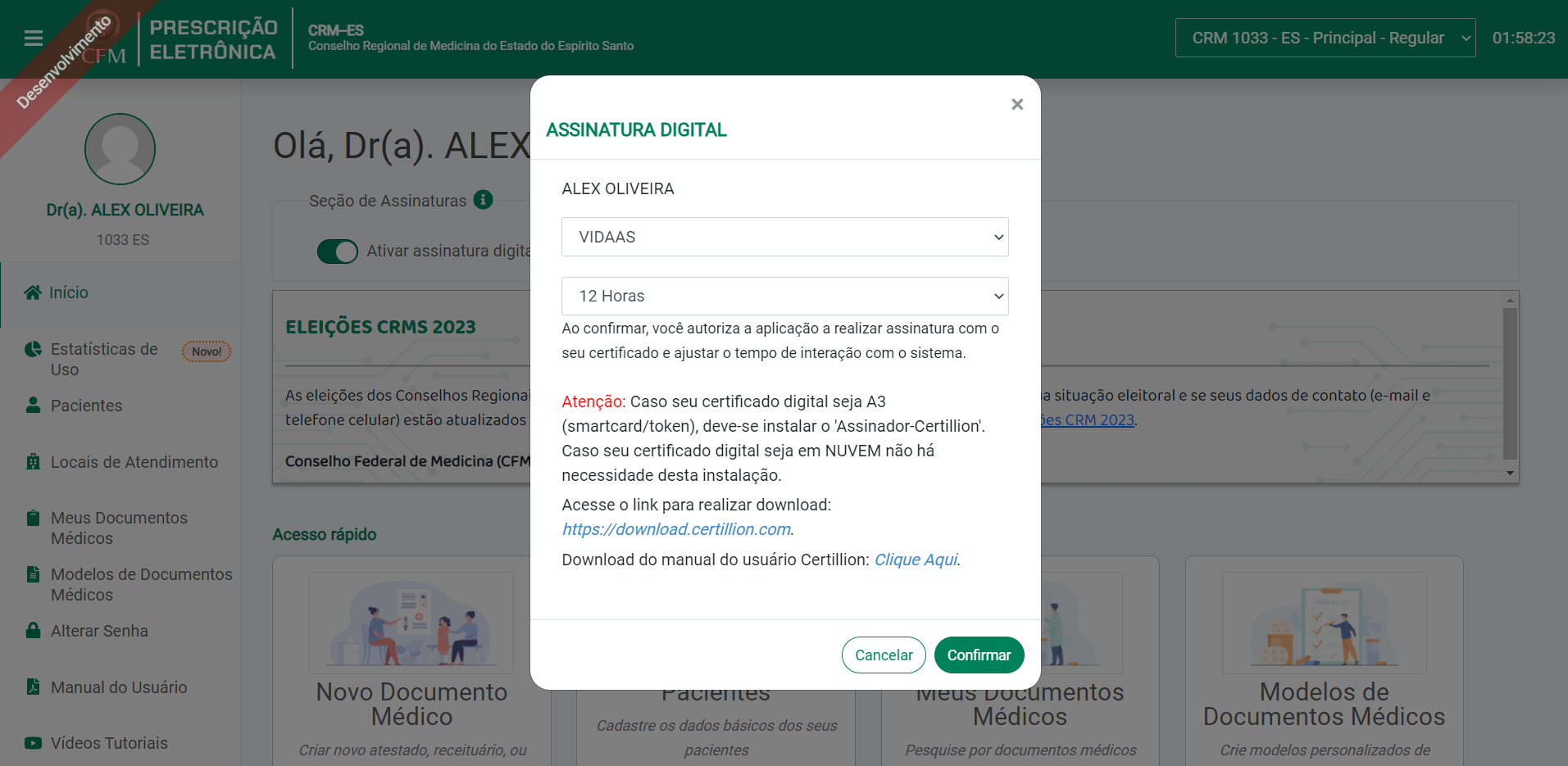 Ativando sessão de assinaturas
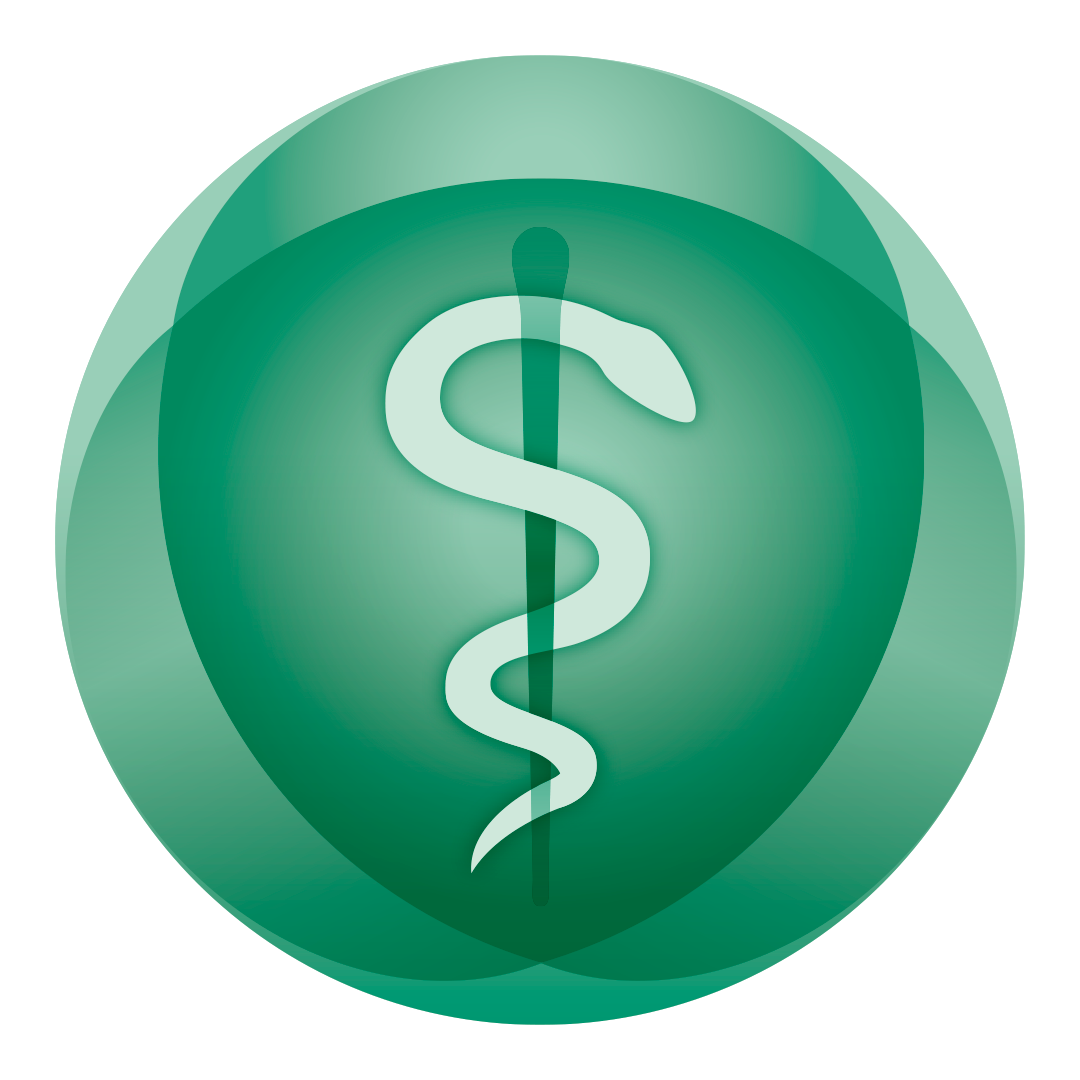 6
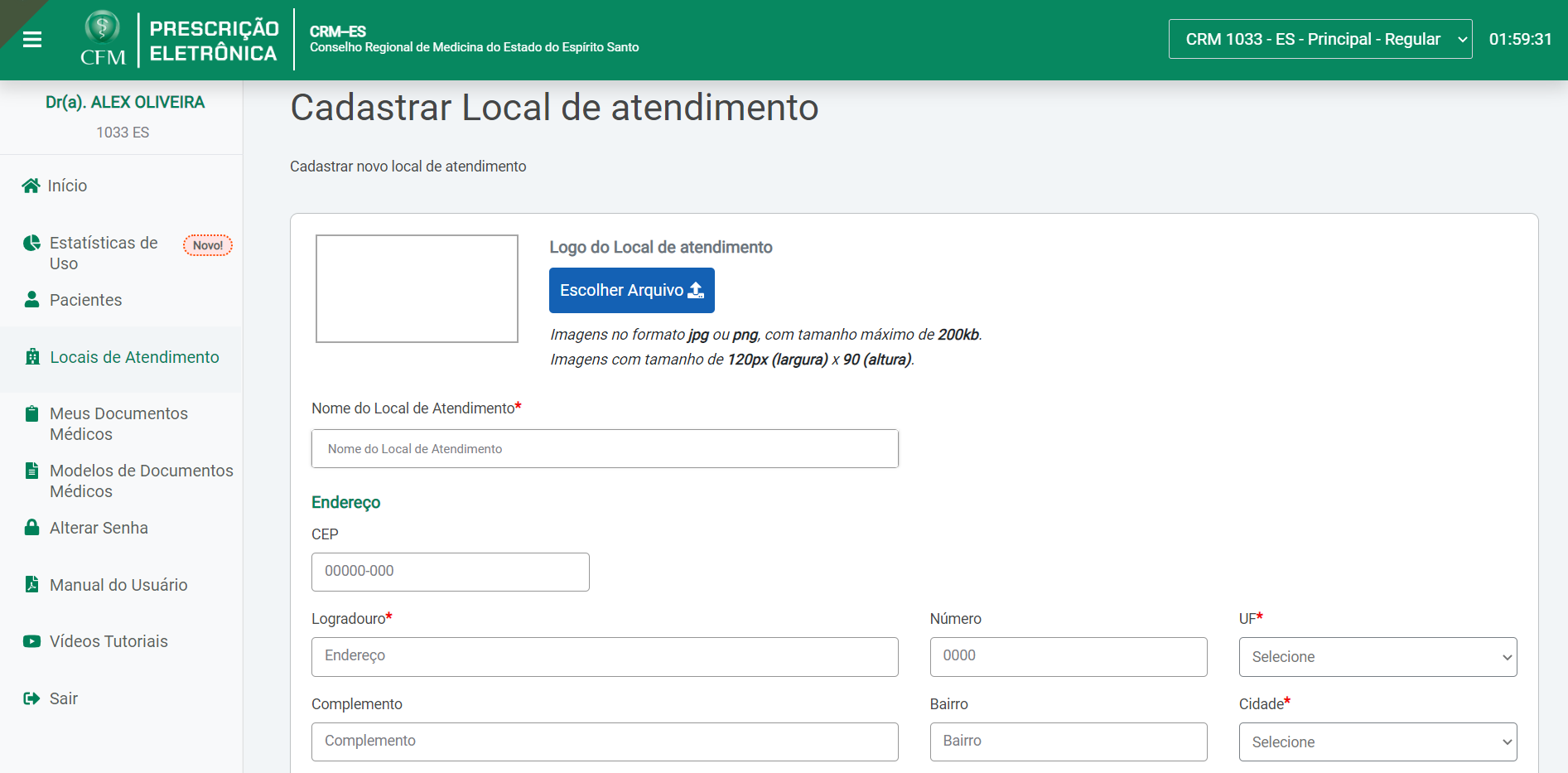 Cadastrando local de atendimento
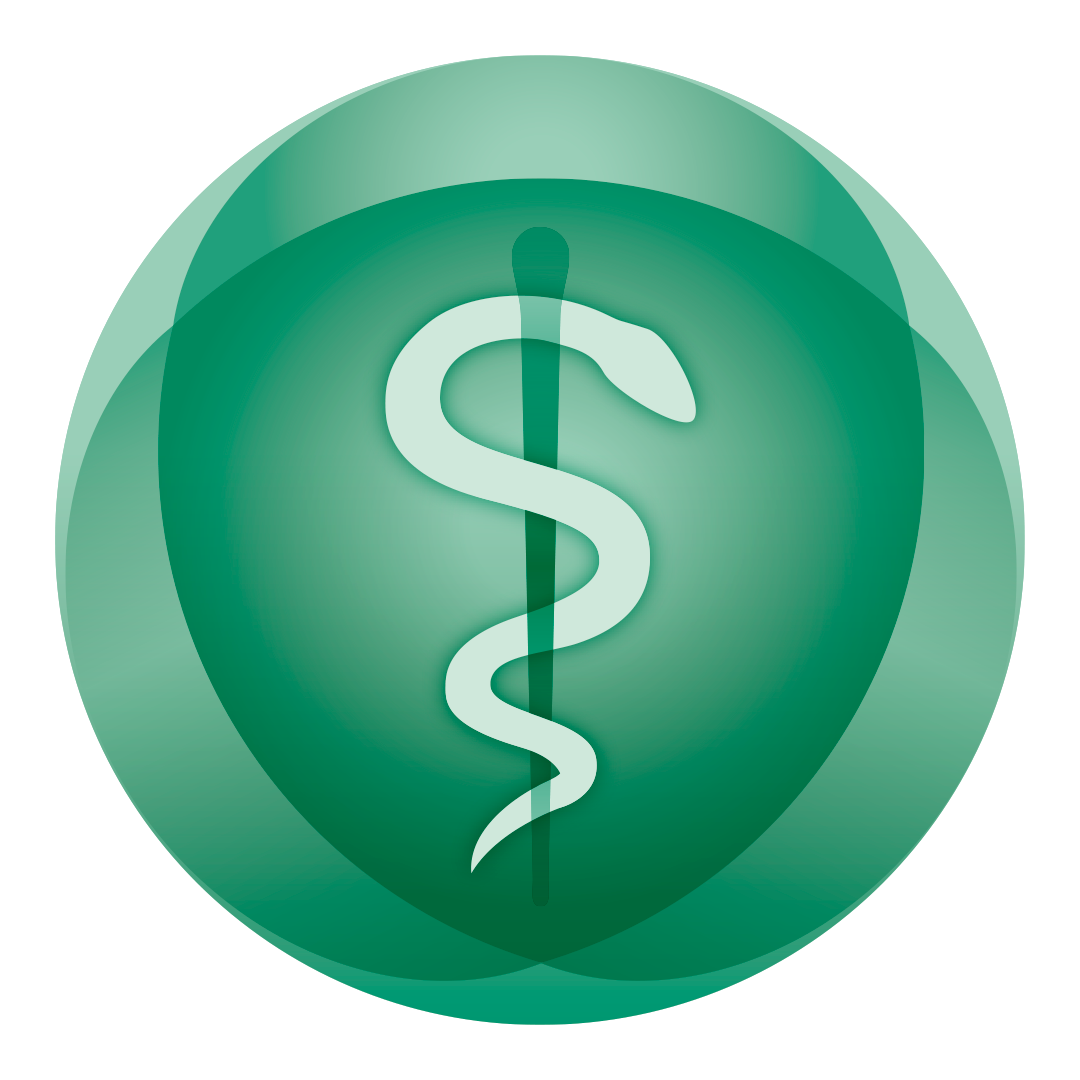 7
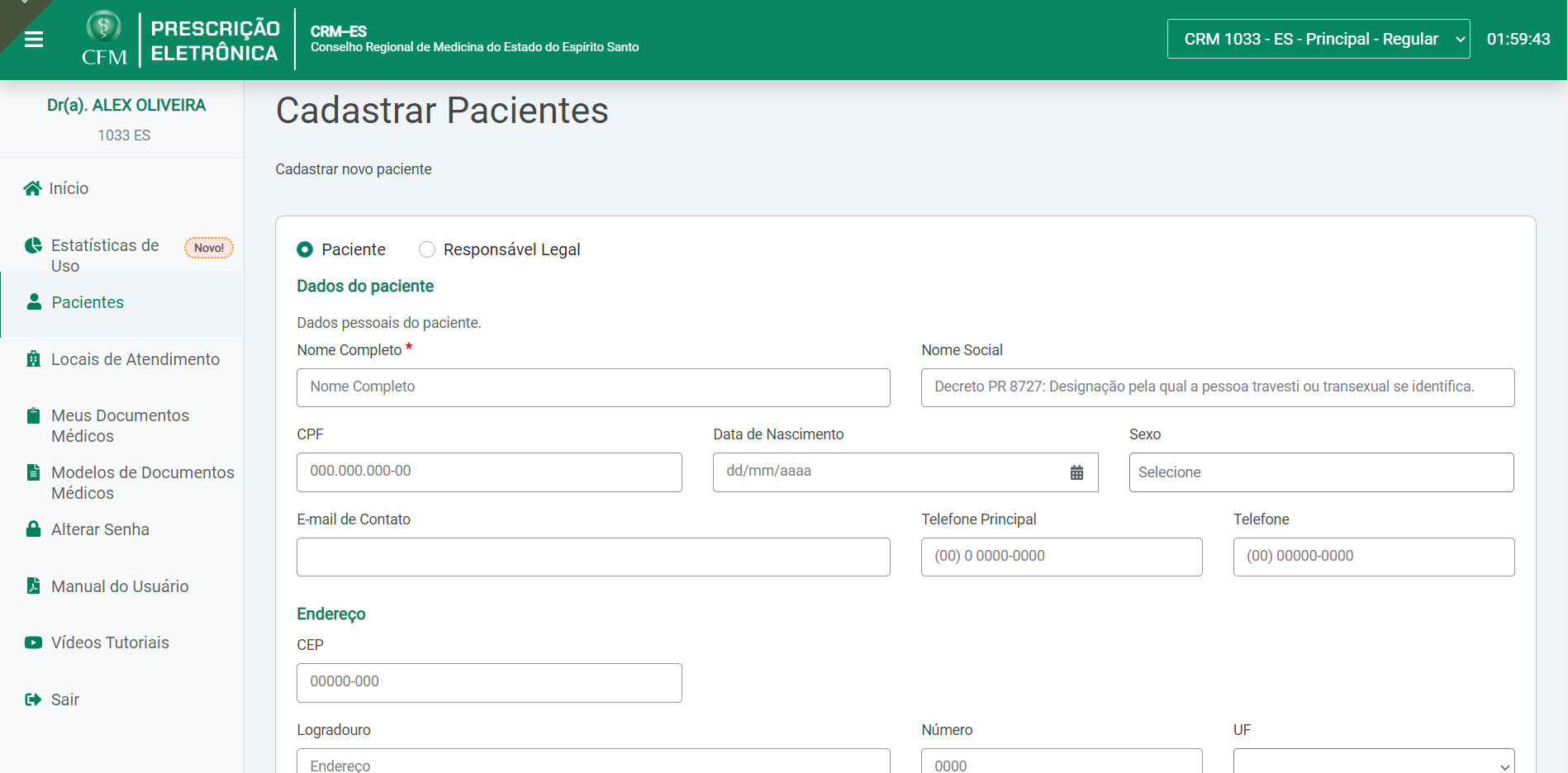 Cadastrando paciente
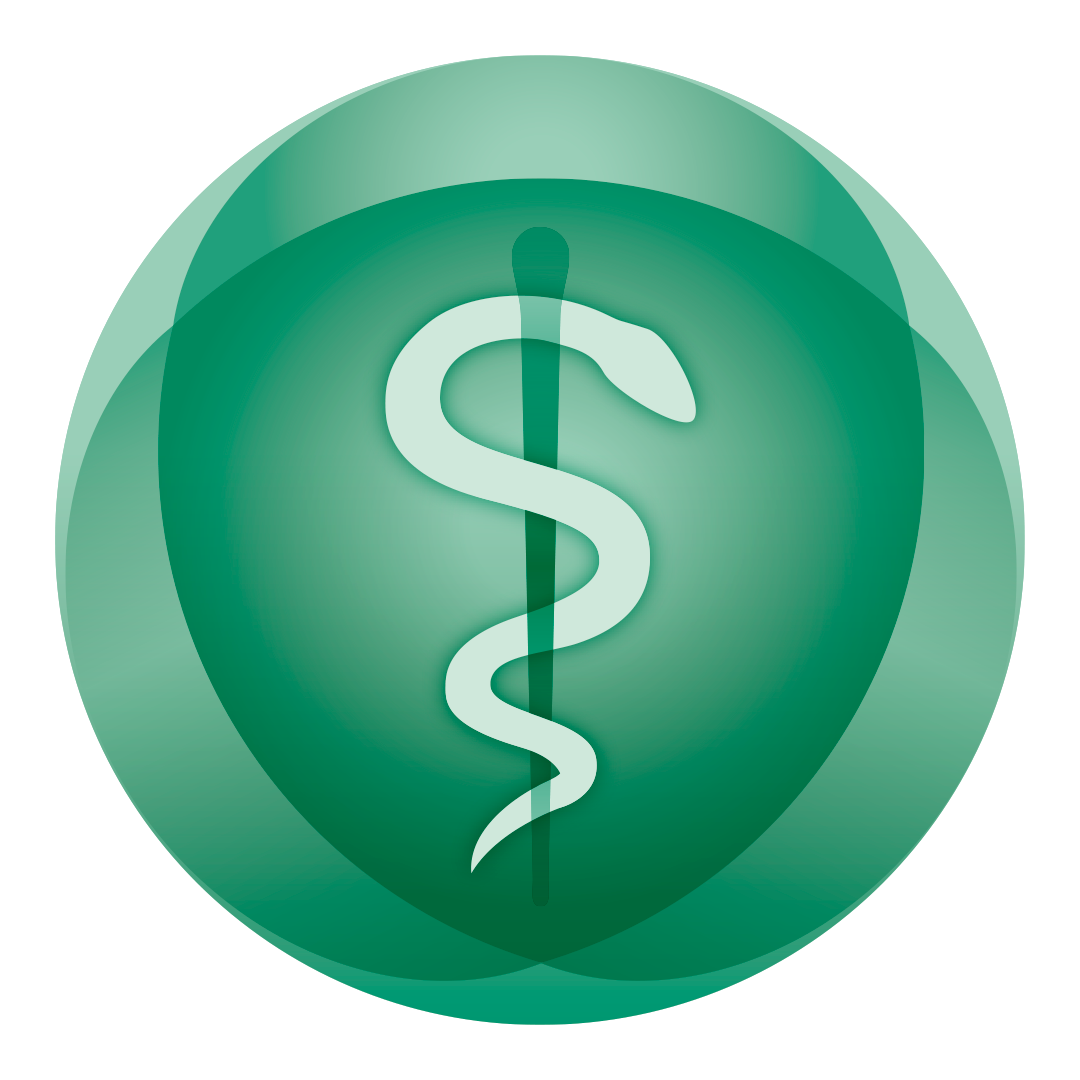 8
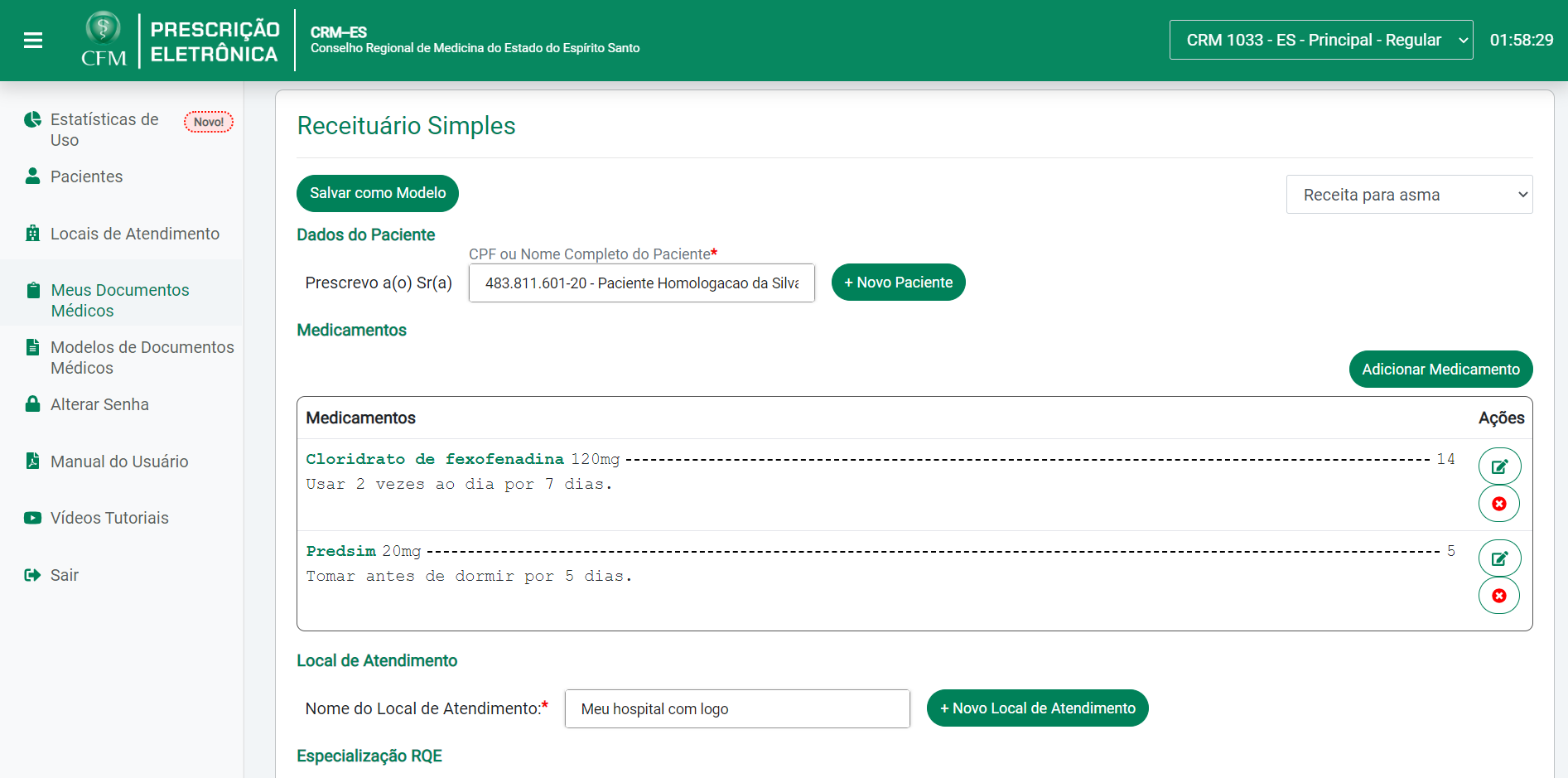 Emitindo receita
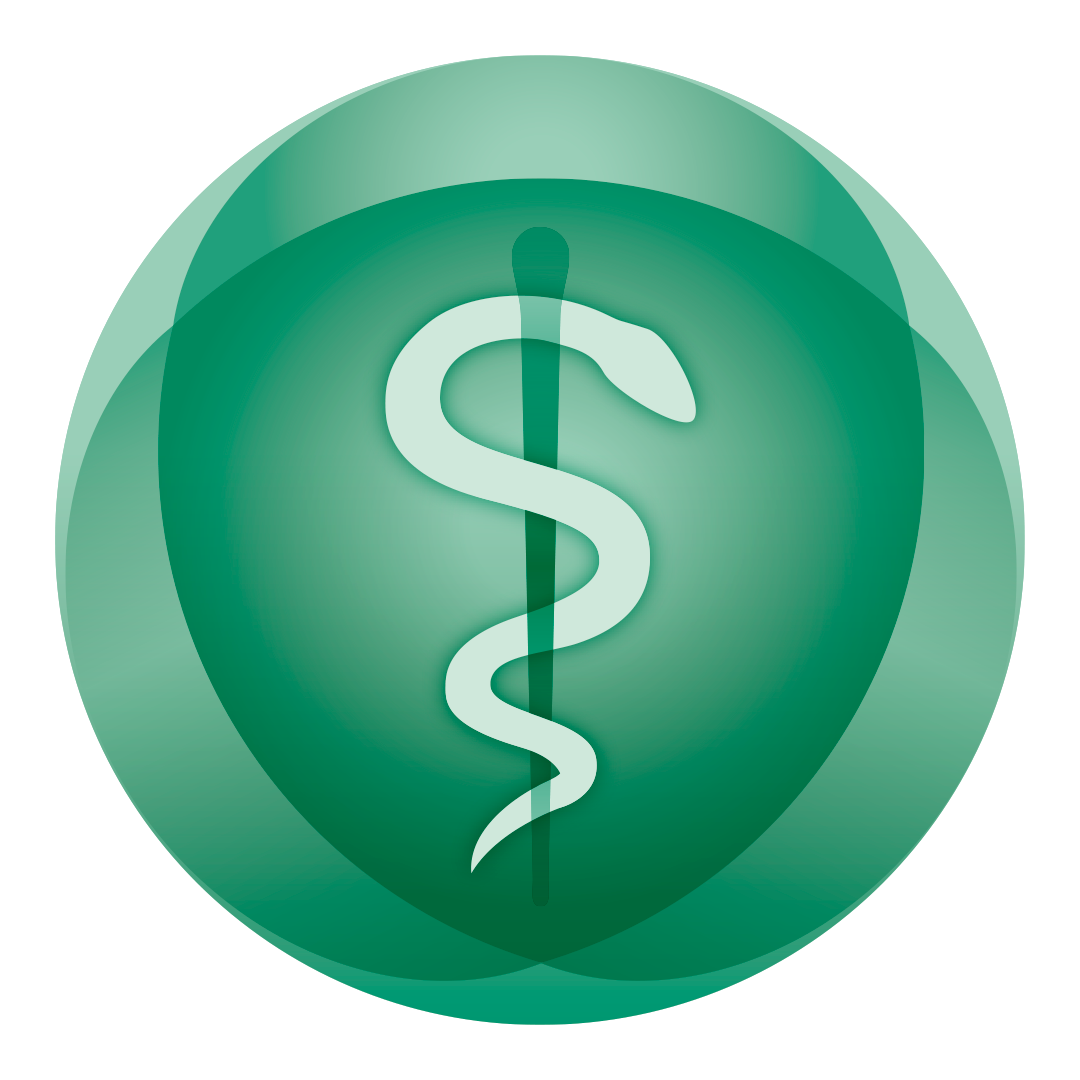 9
Cenário do cliente
Como funciona o seu sistema?
Texto livre
Ou Tratamentos pré-cadastrados
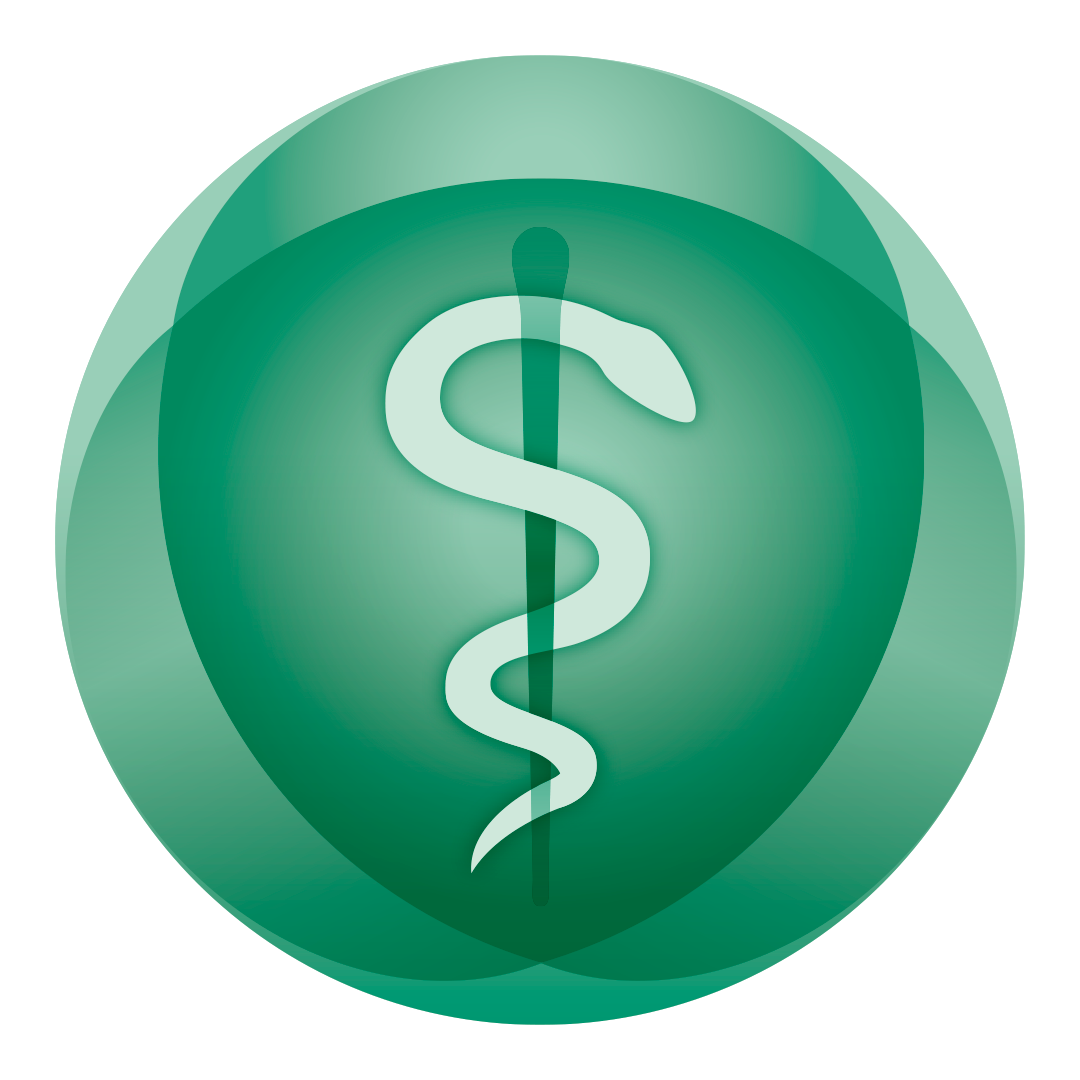 10
Adaptação CFM
O que muda no sistema do CFM?
Nova tela de login
Nova tela de prescrição - parametrizável
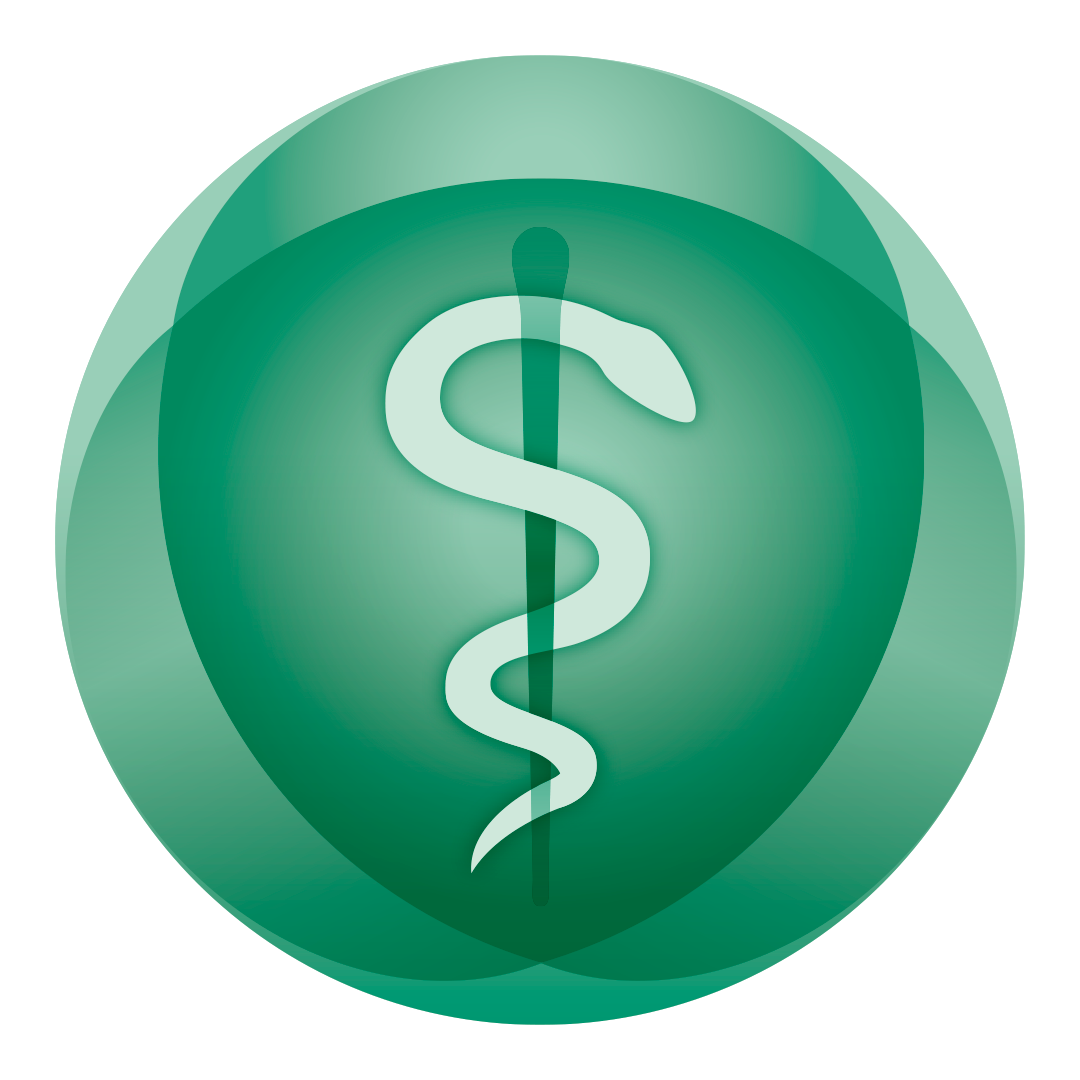 11
Novo
login

Embutido
Mantém sessão
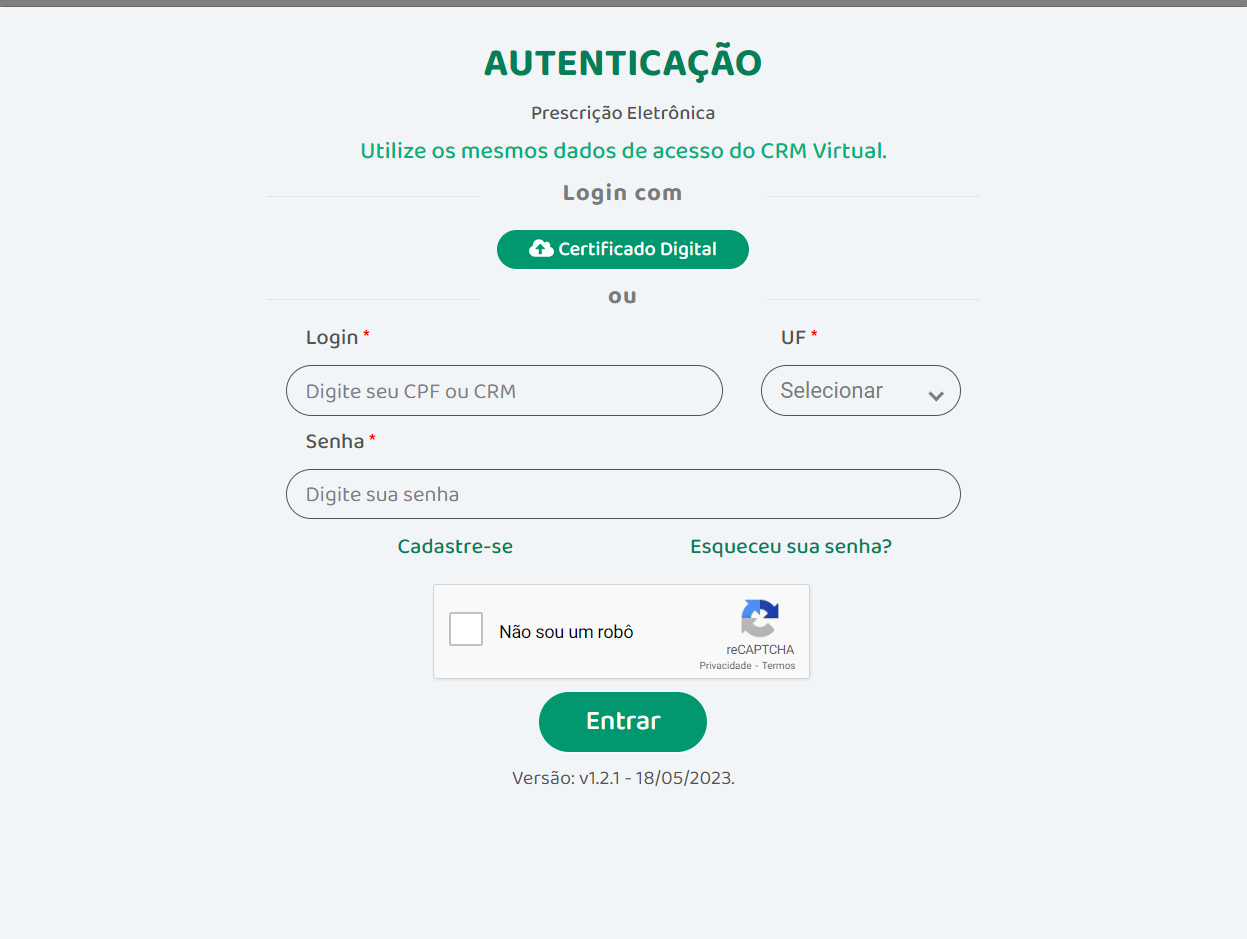 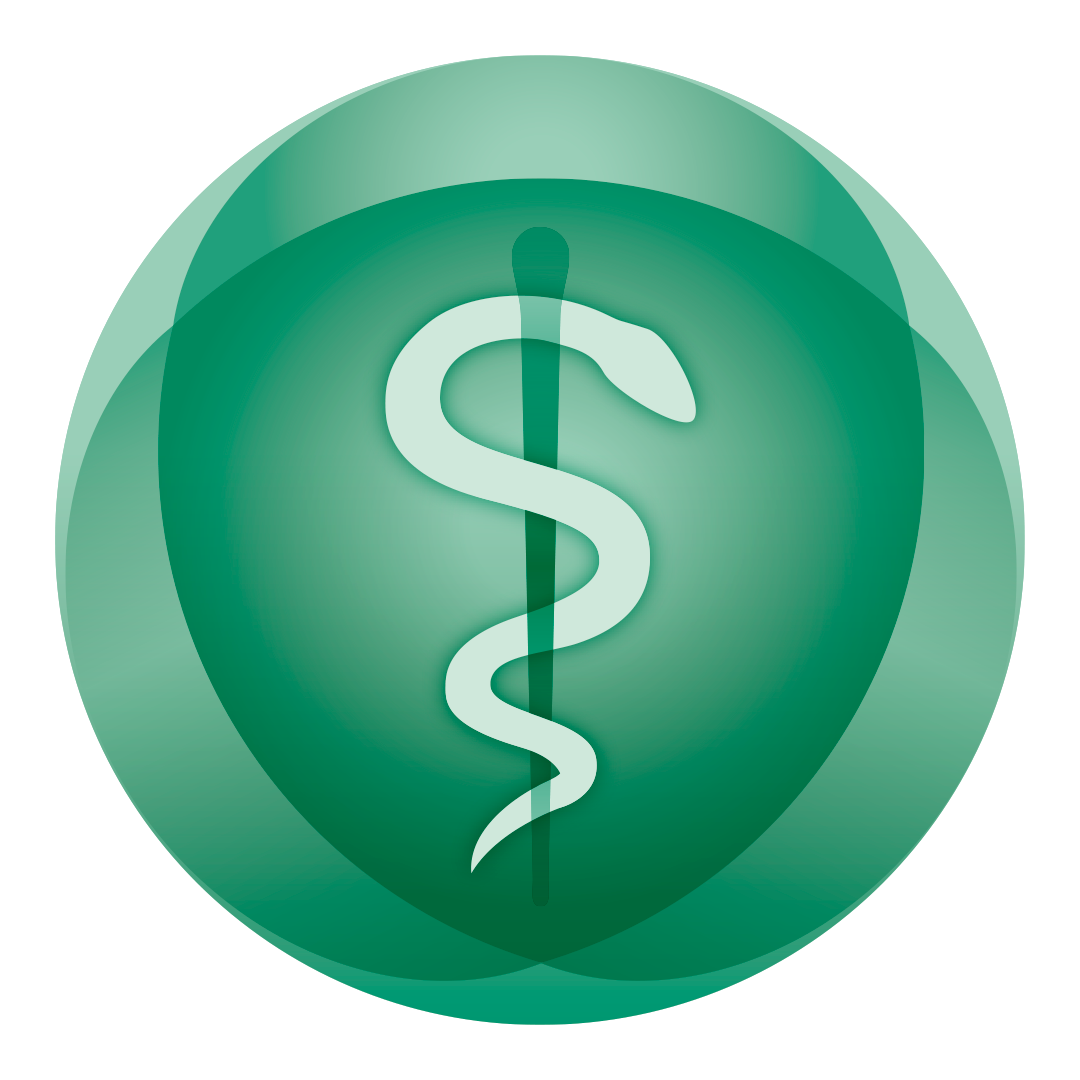 12
Nova prescrição

Embutida
Parame-trizada
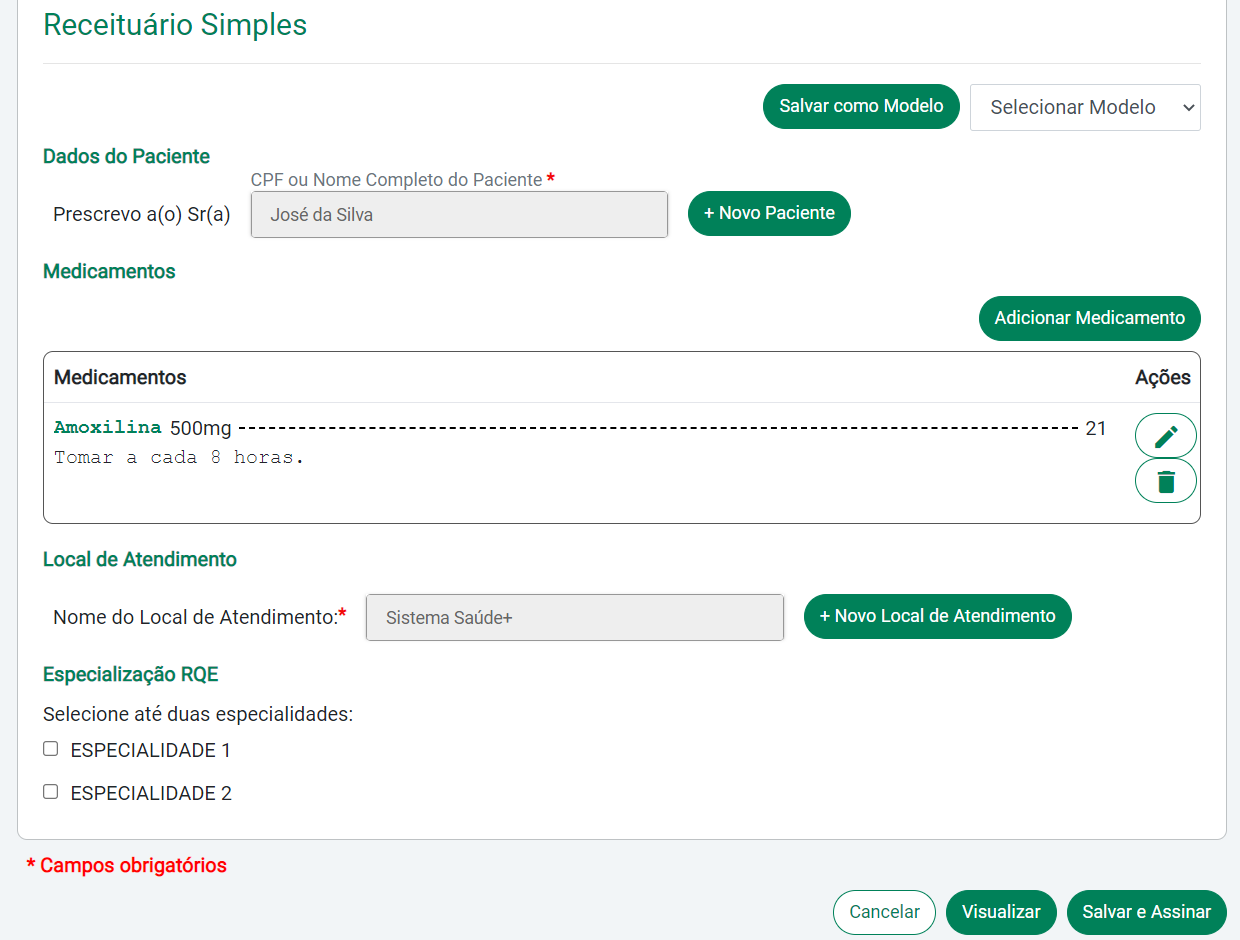 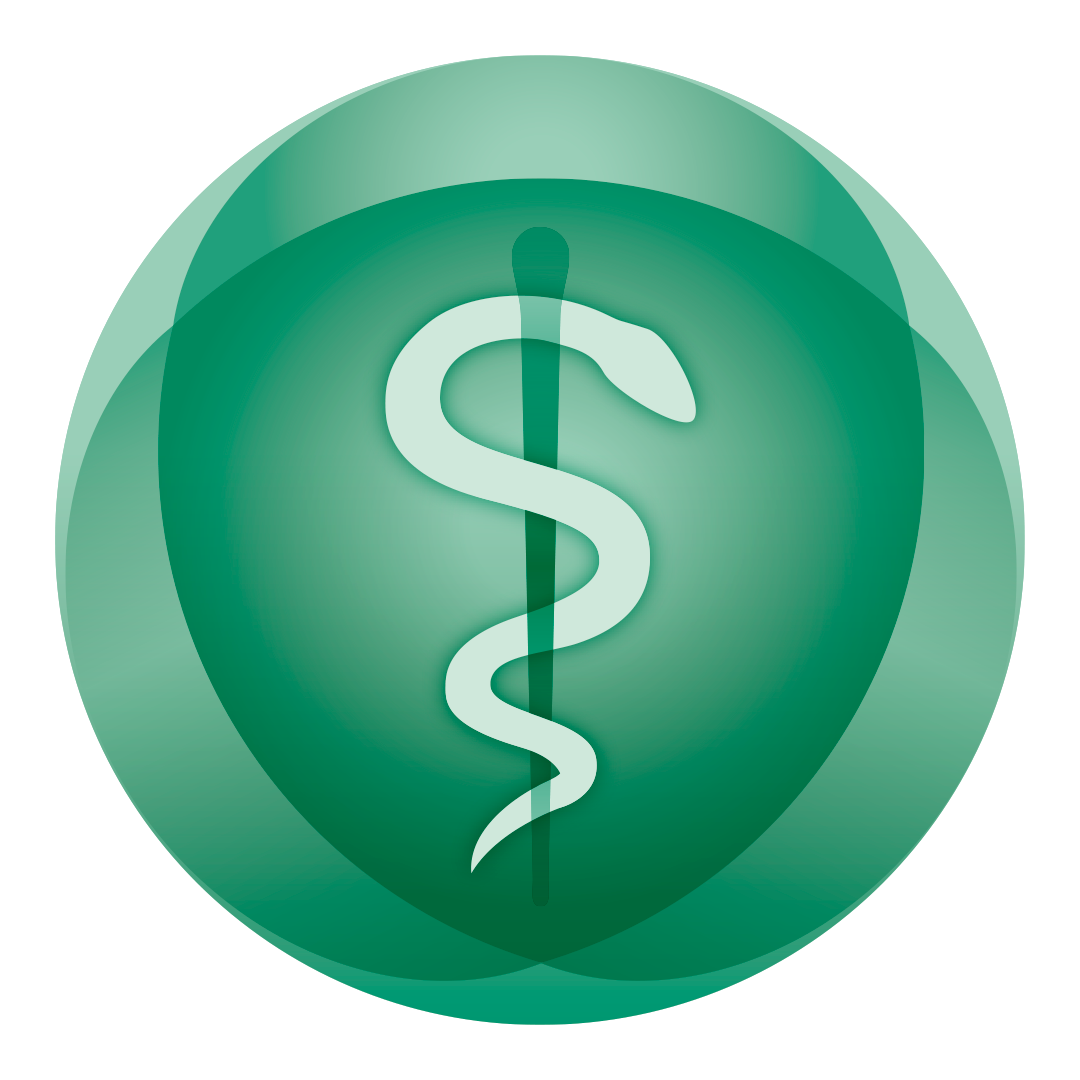 13
Adaptação cliente
O que muda no seu sistema?
Embutir componente do CFM
Enviar dados da integração
Receber PDF assinado
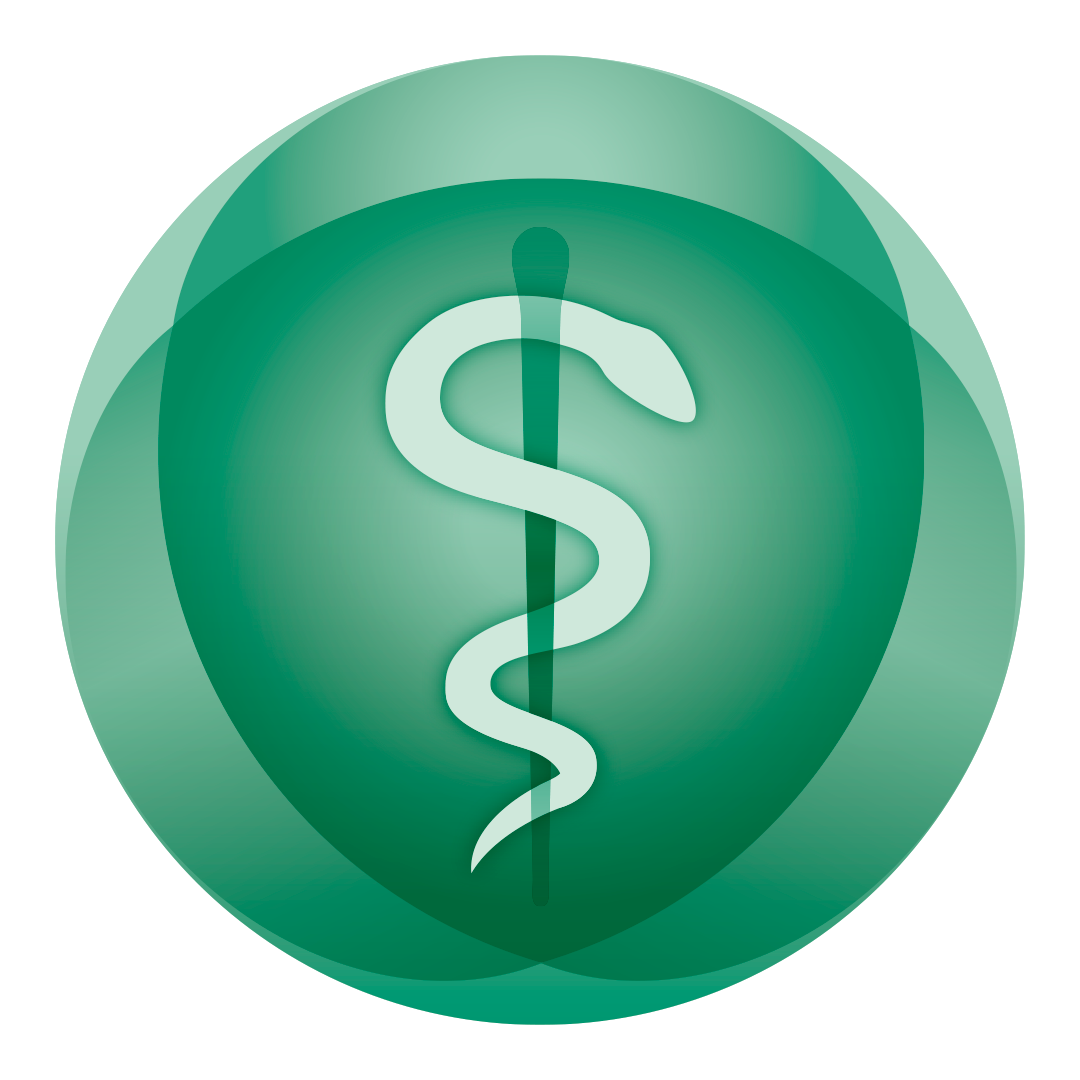 14
Envio dos dados
Quais dados devem ser enviados?
Informações do seu sistema ou local de atendimento
Dados do paciente
Lista de medicamentos sendo prescritos
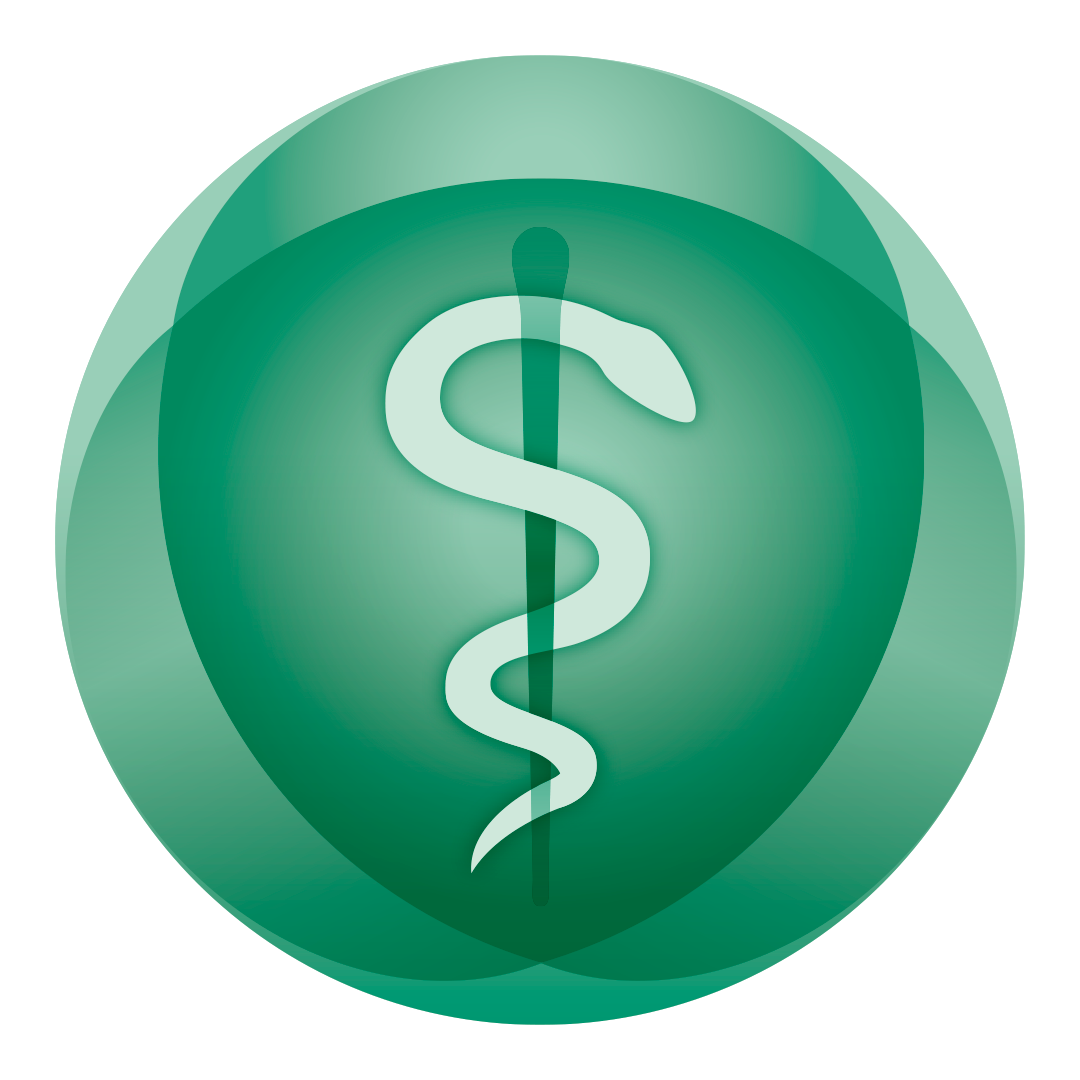 15
Resultado
Qual a experiência do usuário final?
Preencher informações no seu sistema
Fazer login uma vez
Realizar assinatura
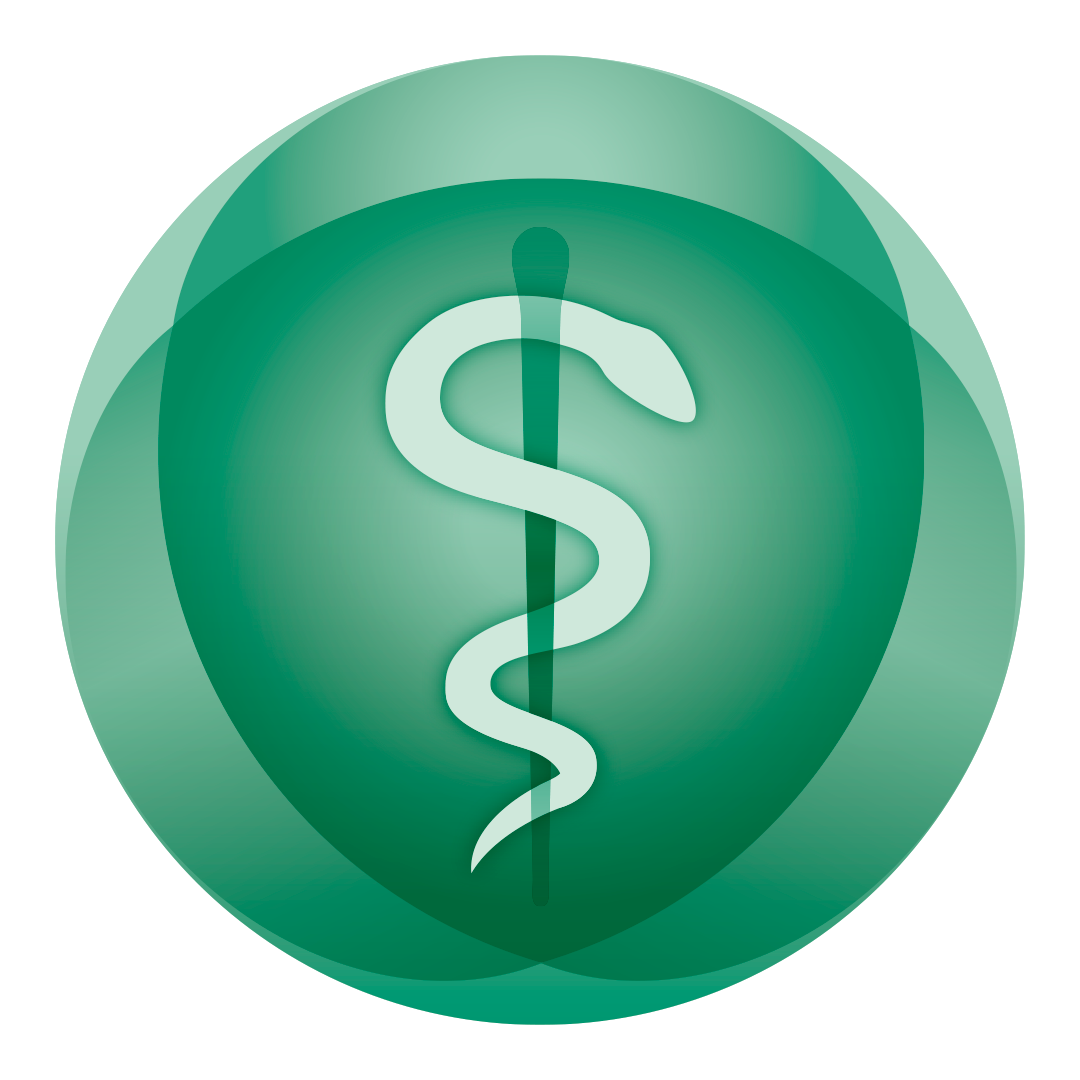 16
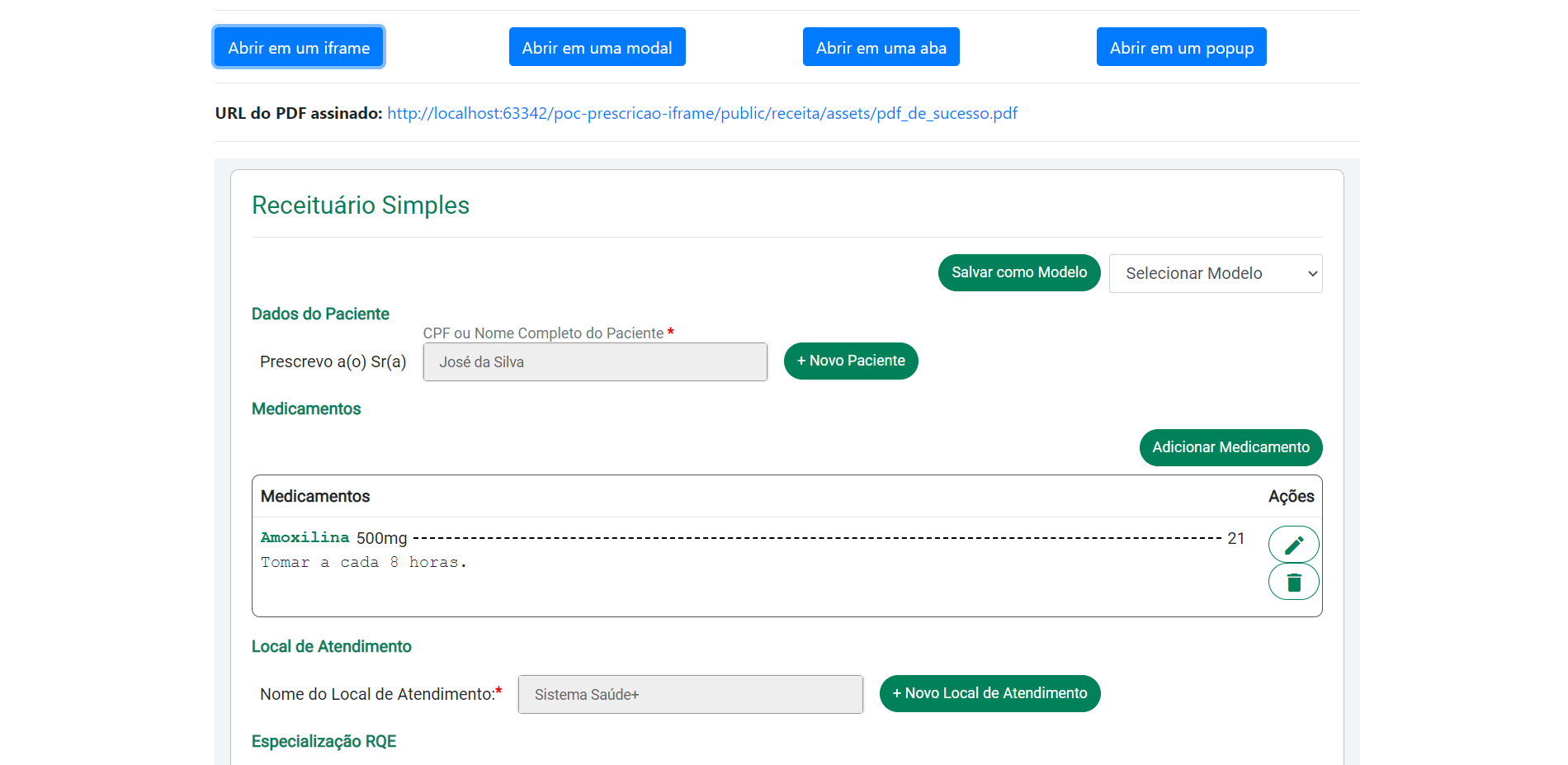 Exemplo:
https://conselho-federal-de-medicina.github.io/integracao-prescricao-cfm/exemplo/exemplo.html
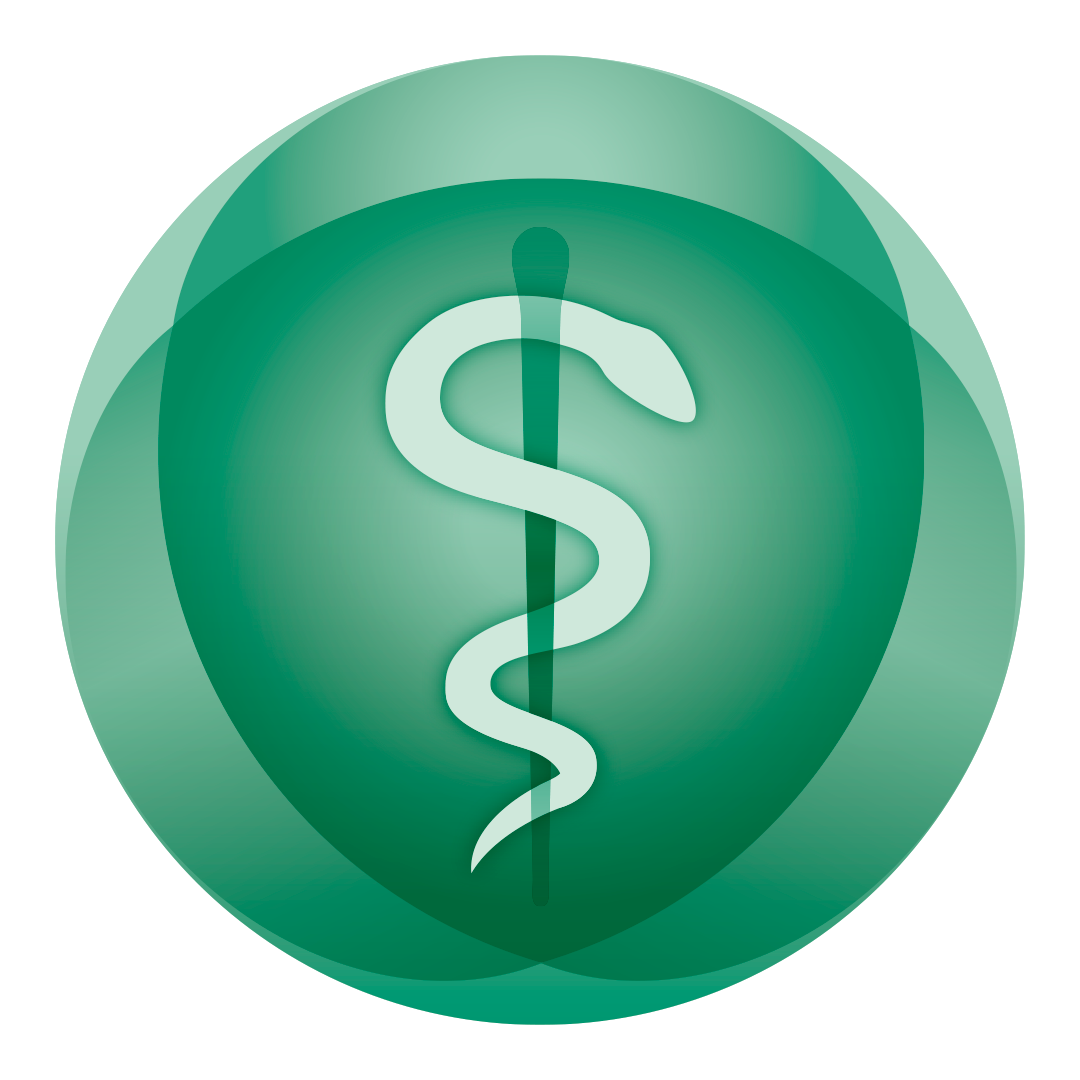 17
Próximos passos
Quais os próximos passos para a integração?
Acessar a documentação do desenvolvedor:https://github.com/Conselho-Federal-de-Medicina/integracao-prescricao-cfm#readme
Testar no ambiente de simulação
Formalização do ACT – Acordo de Cooperação Técnica
Cadastrar sua aplicação no CFM
Testar no ambiente de homologação
Publicar em produção
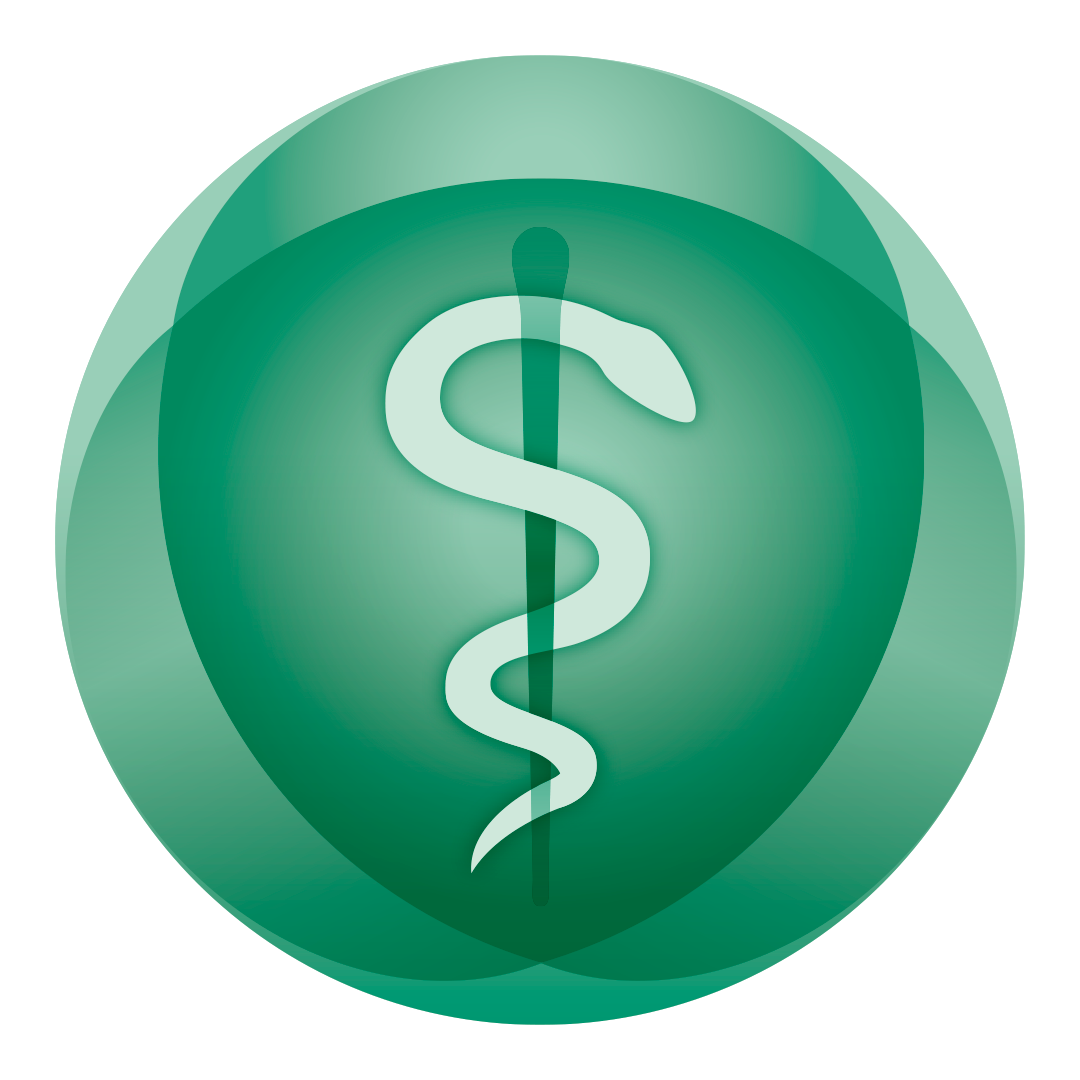 18
Obrigado!
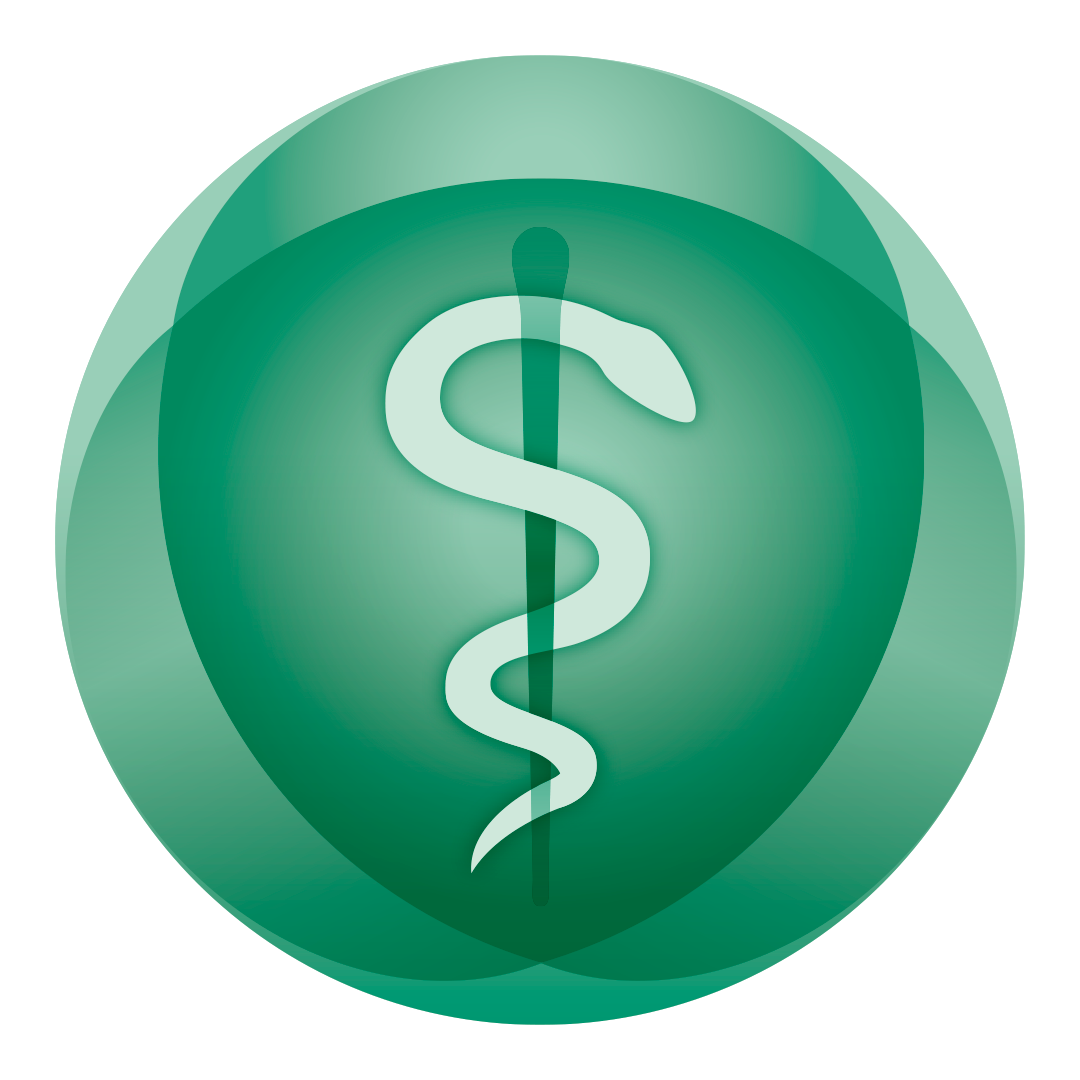